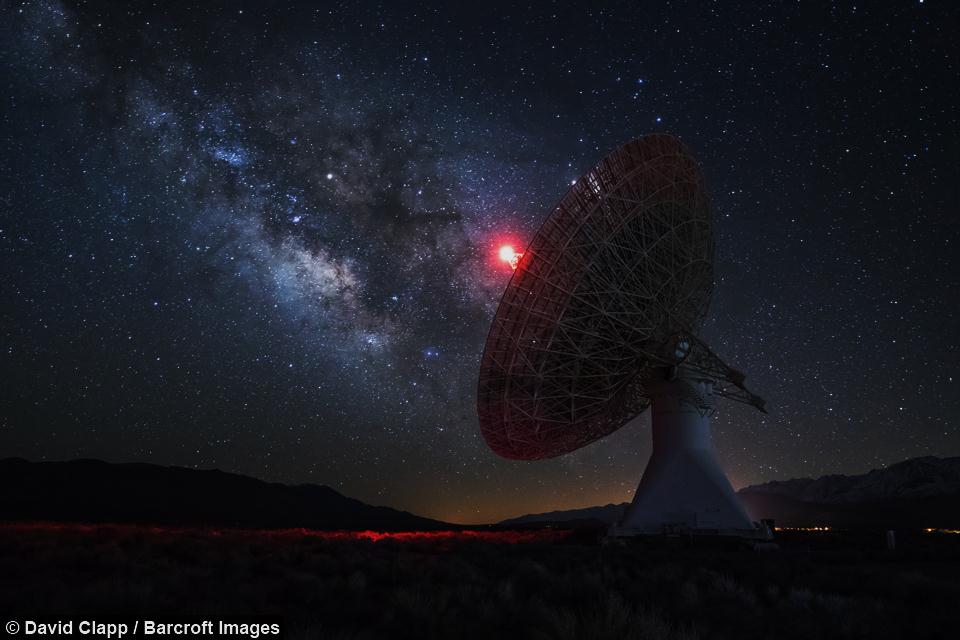 Estamos sozinhos?
Natália Palivanas
natalia.palivanas@usp.br
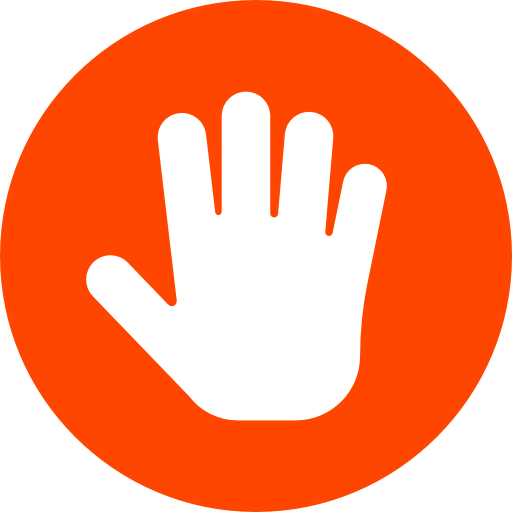 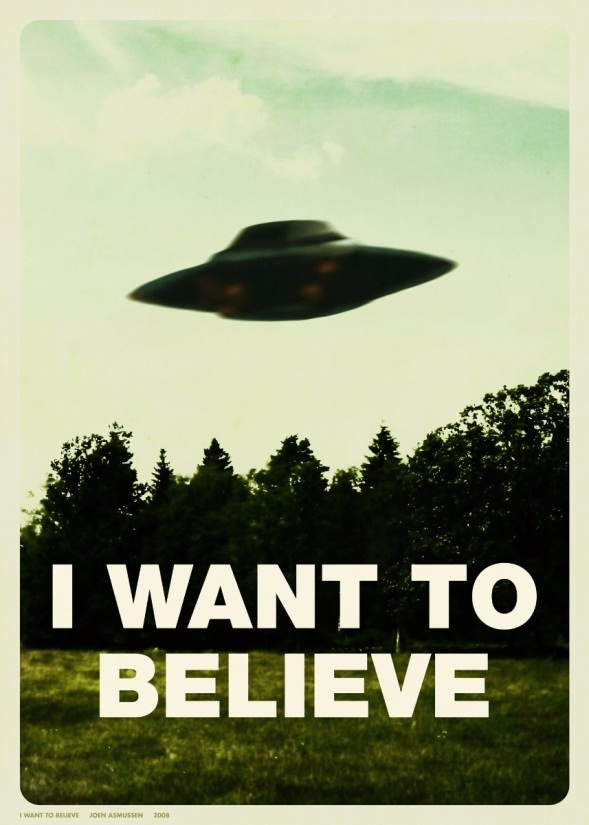 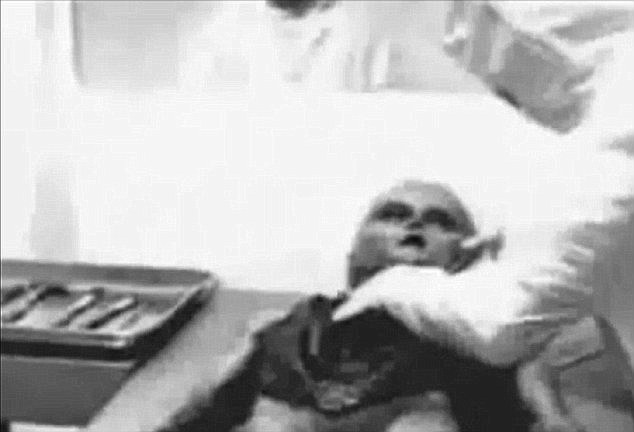 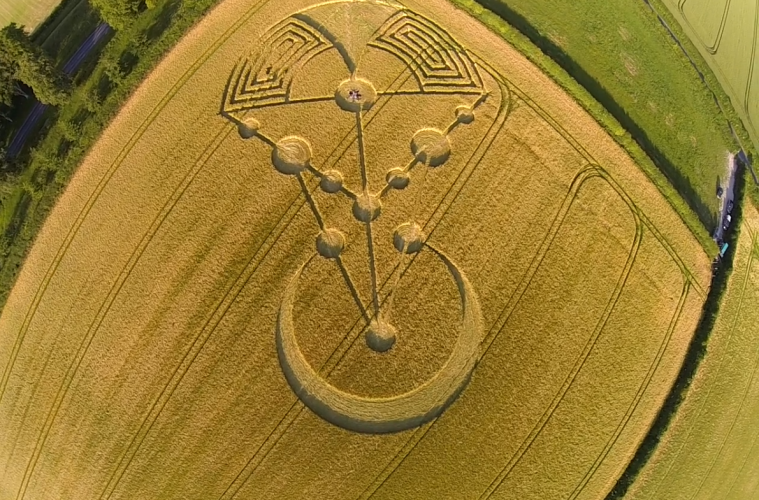 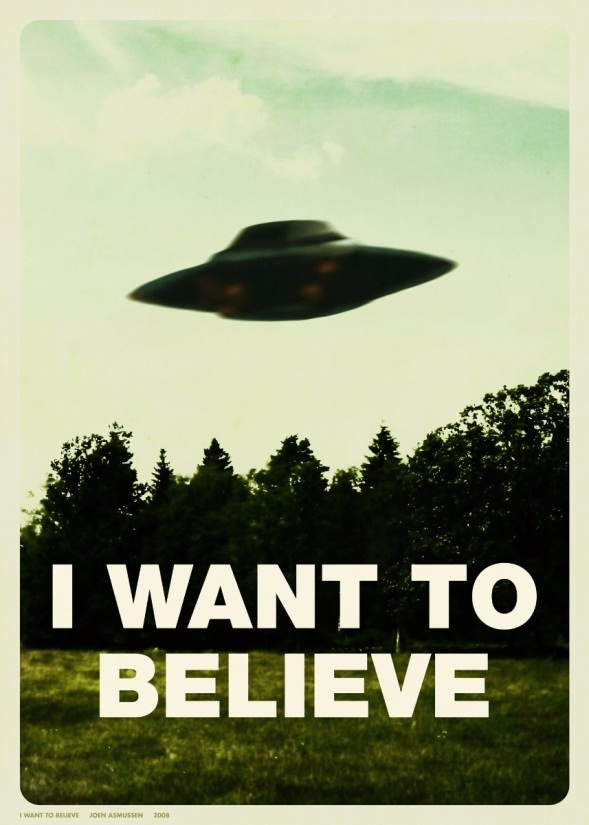 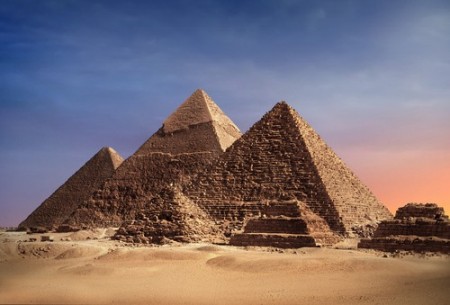 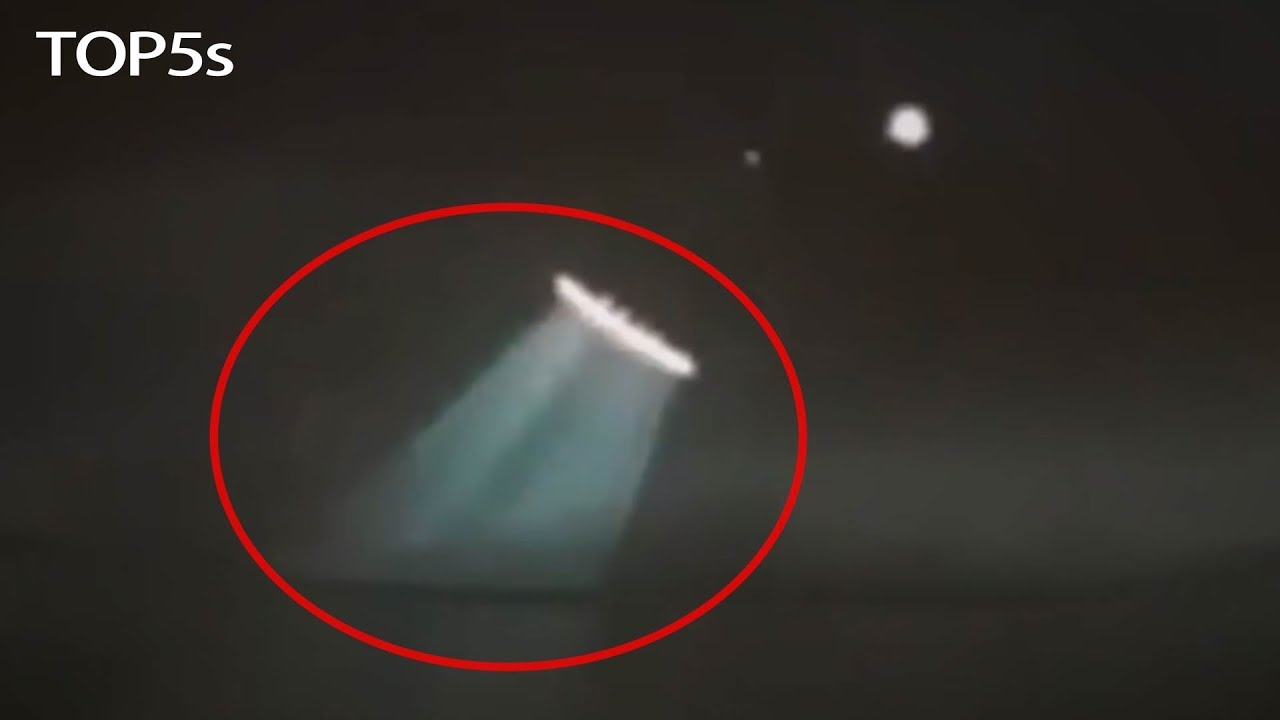 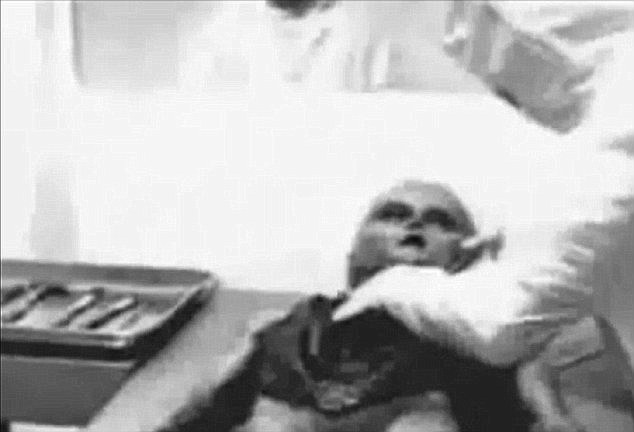 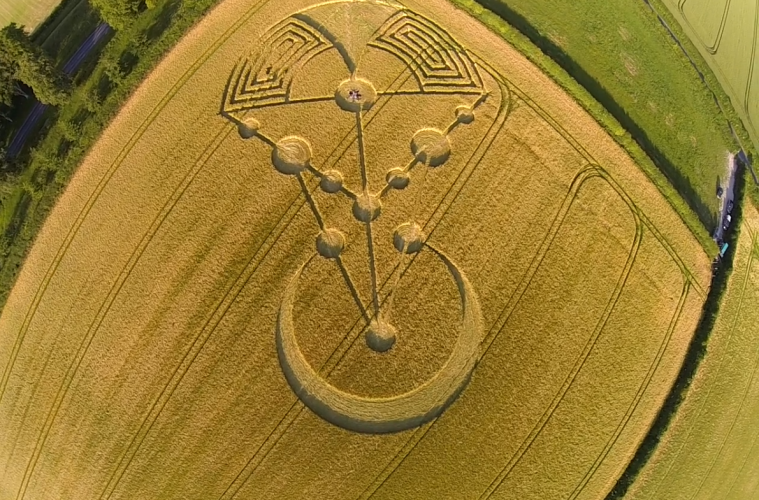 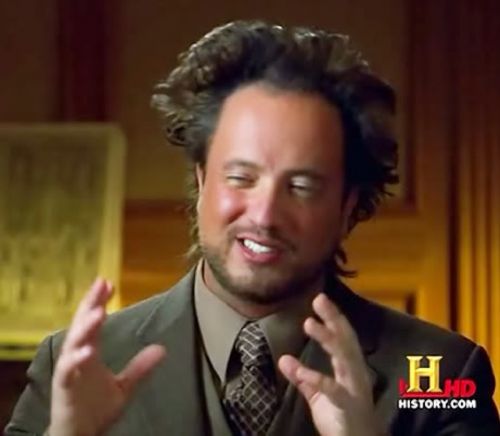 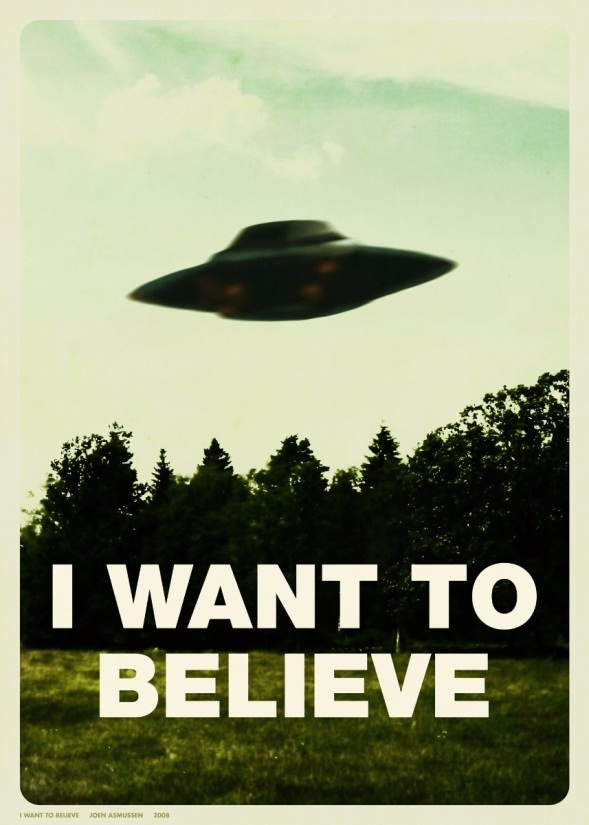 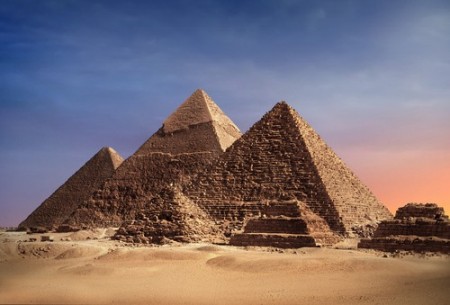 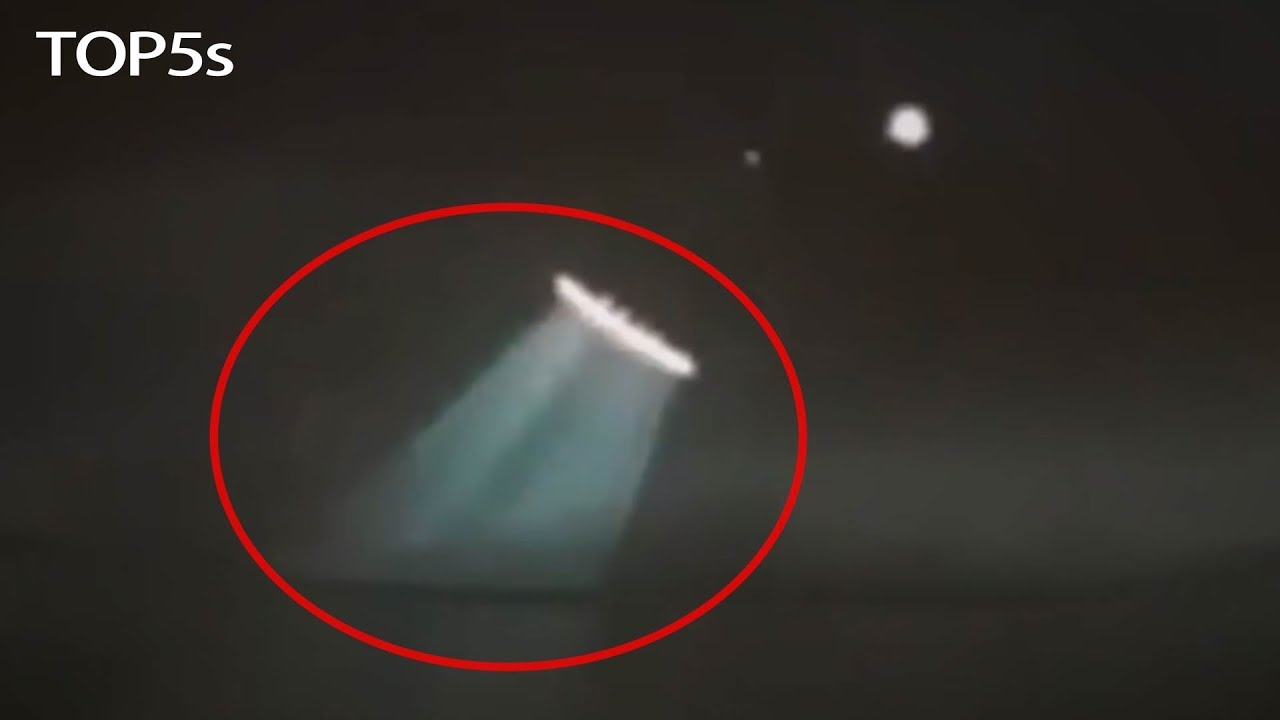 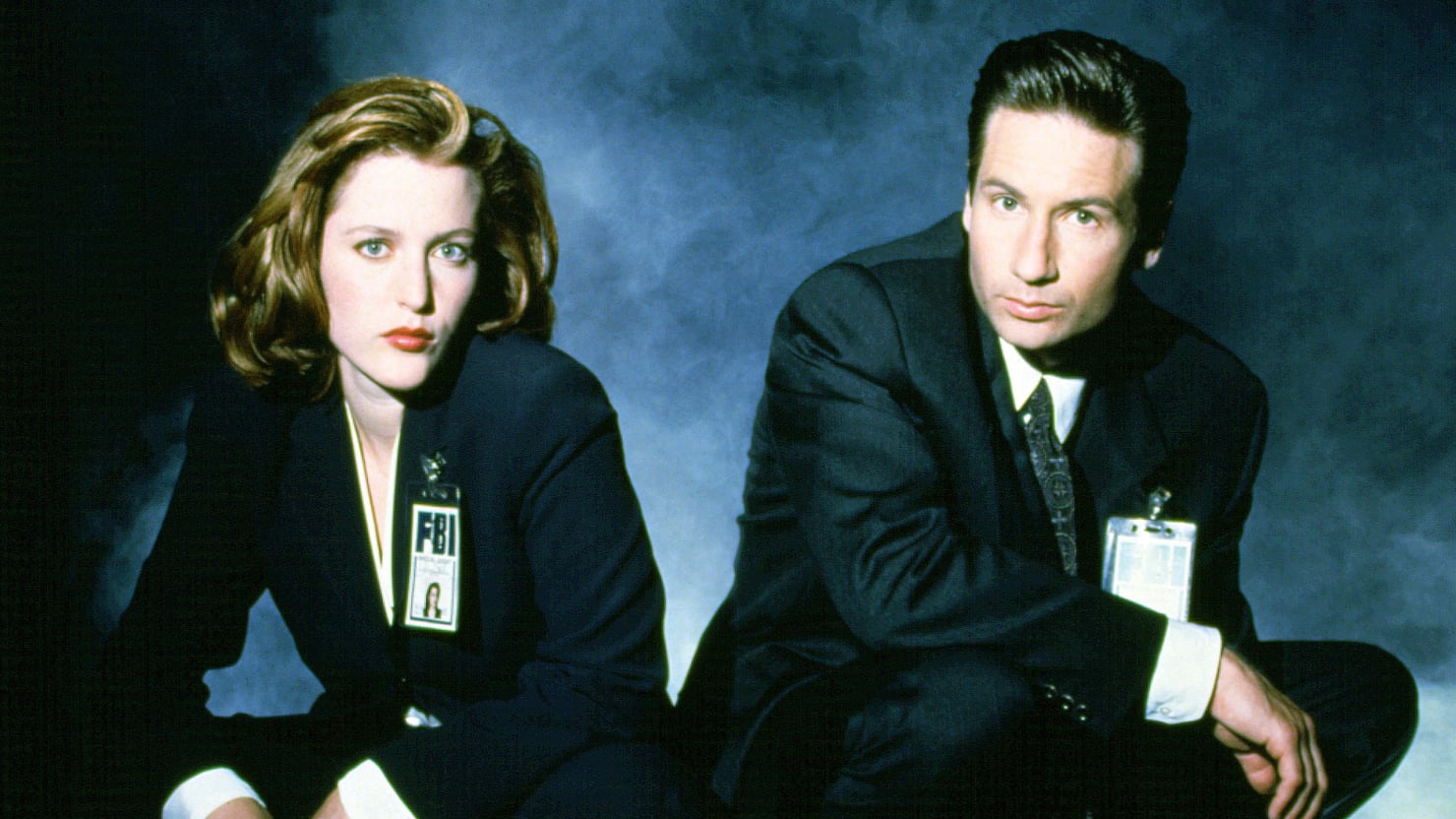 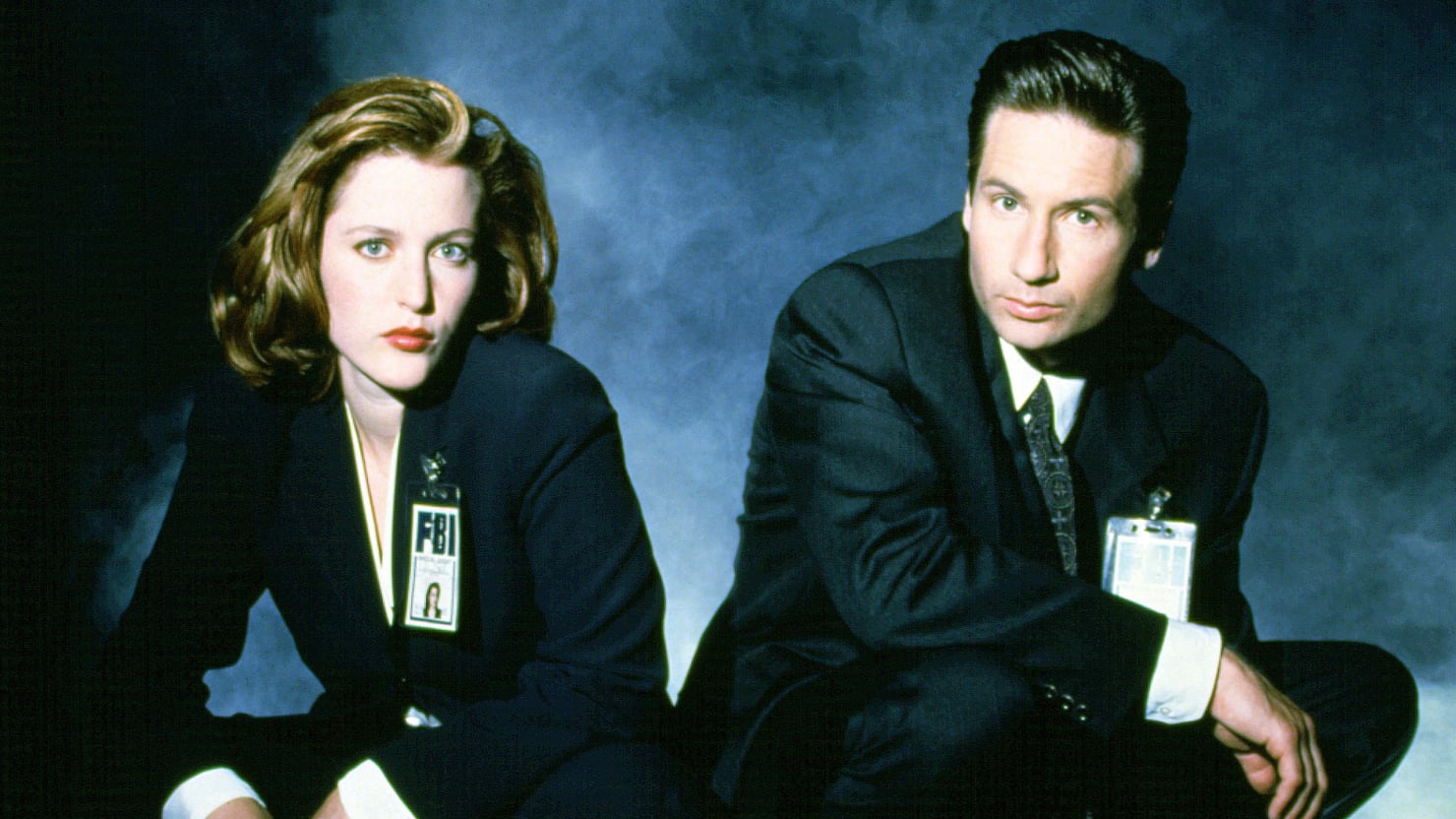 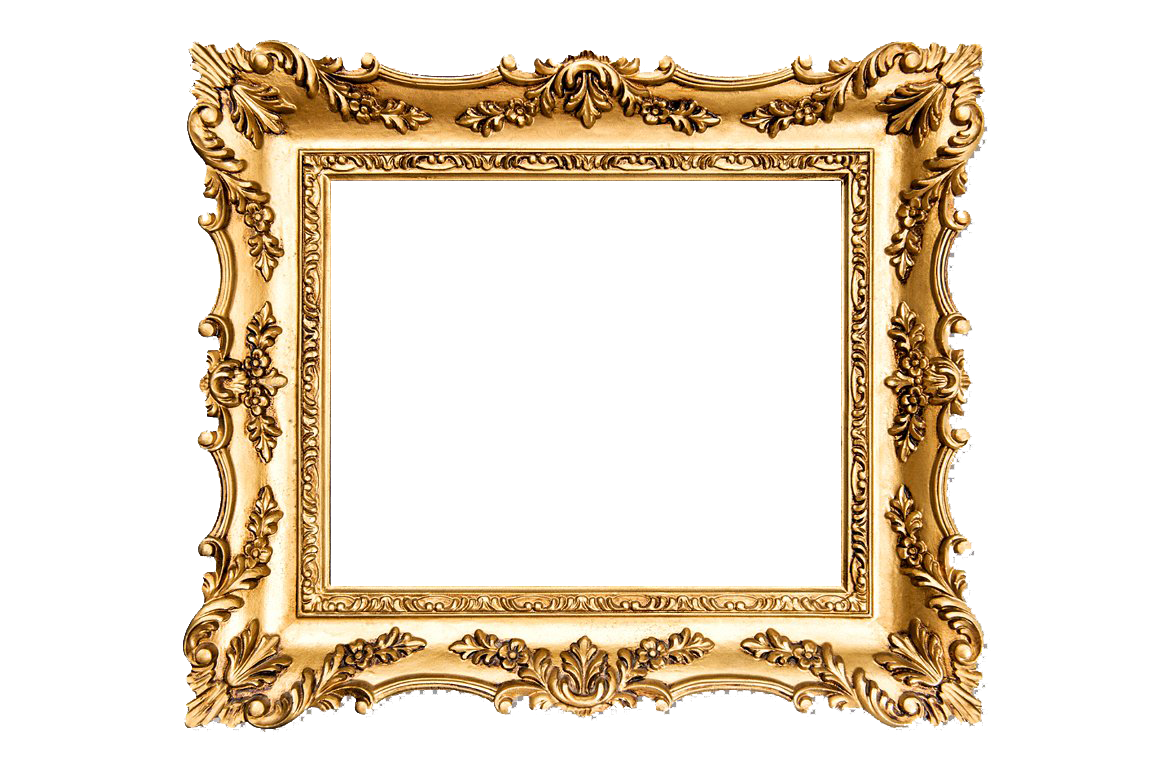 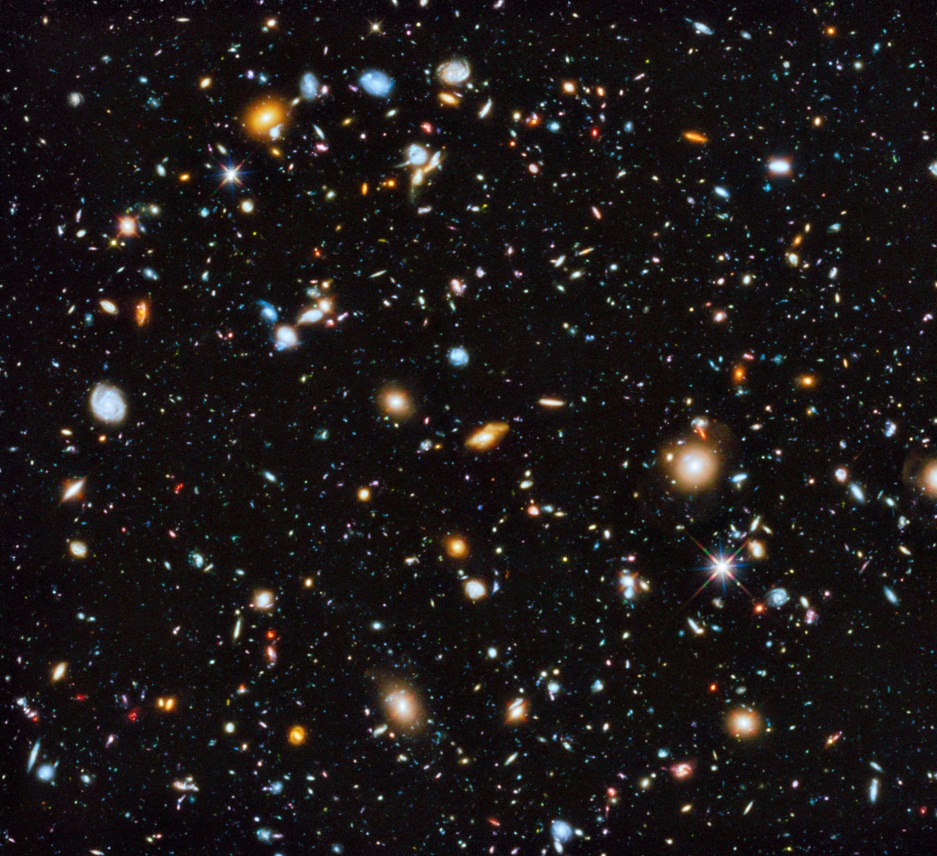 The Hubble eXtreme Deep Field
http://spacetelescope.org/images/heic1411a/
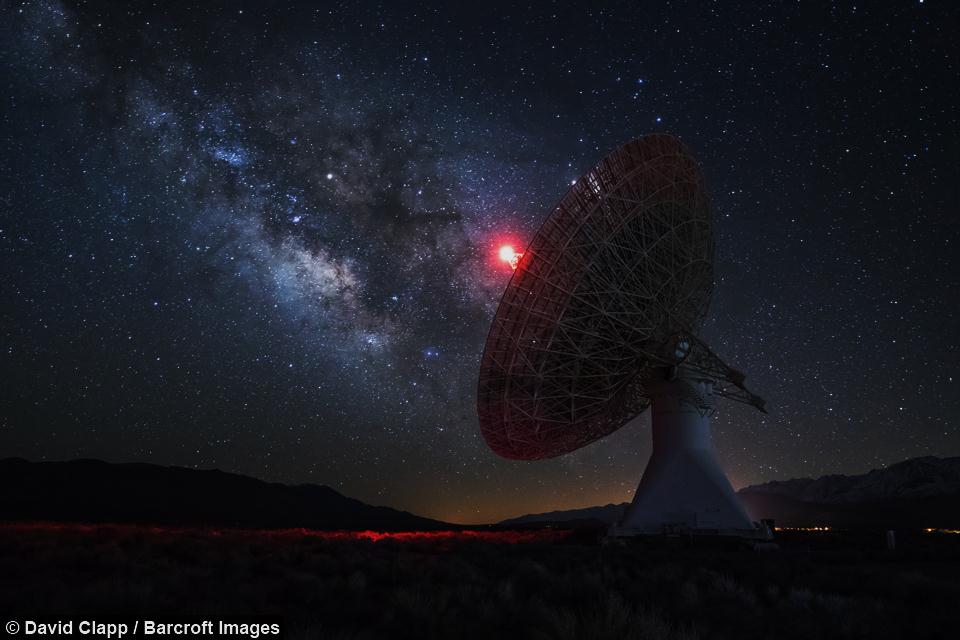 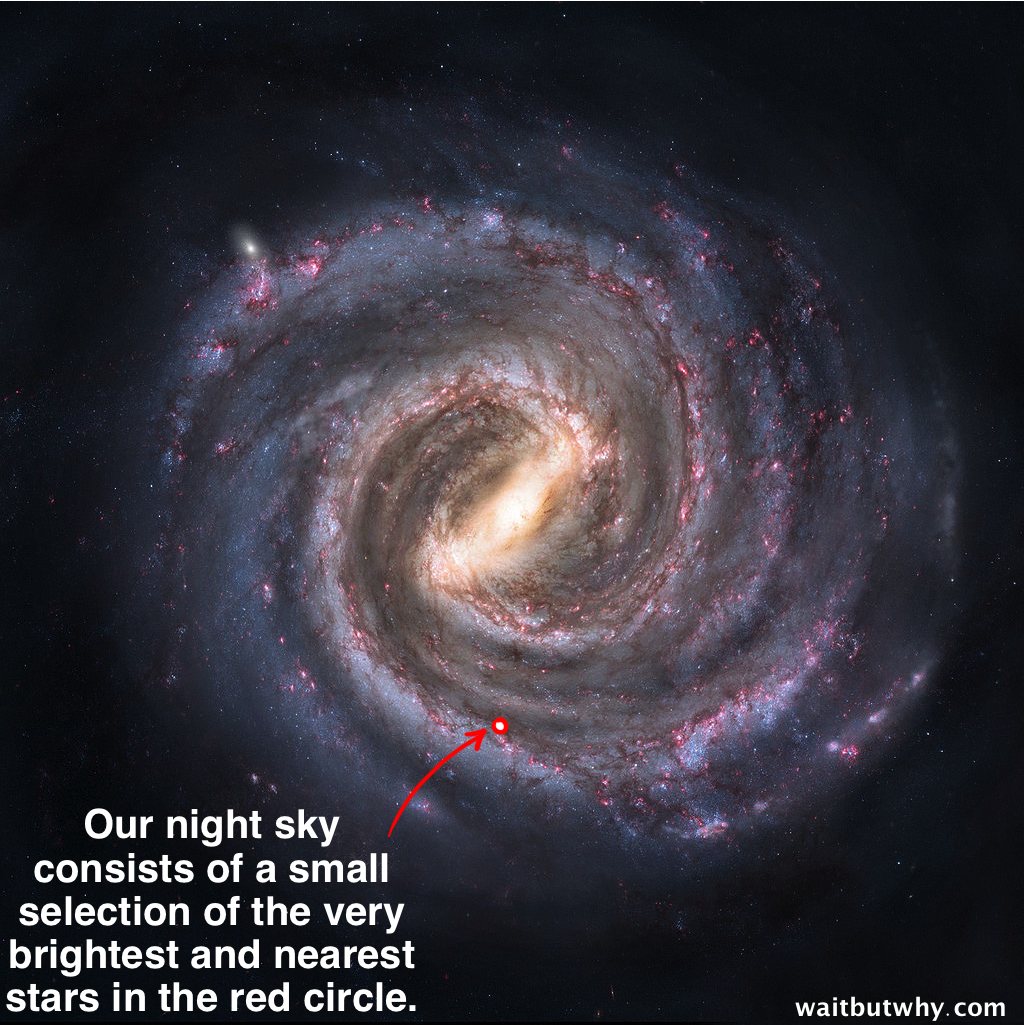 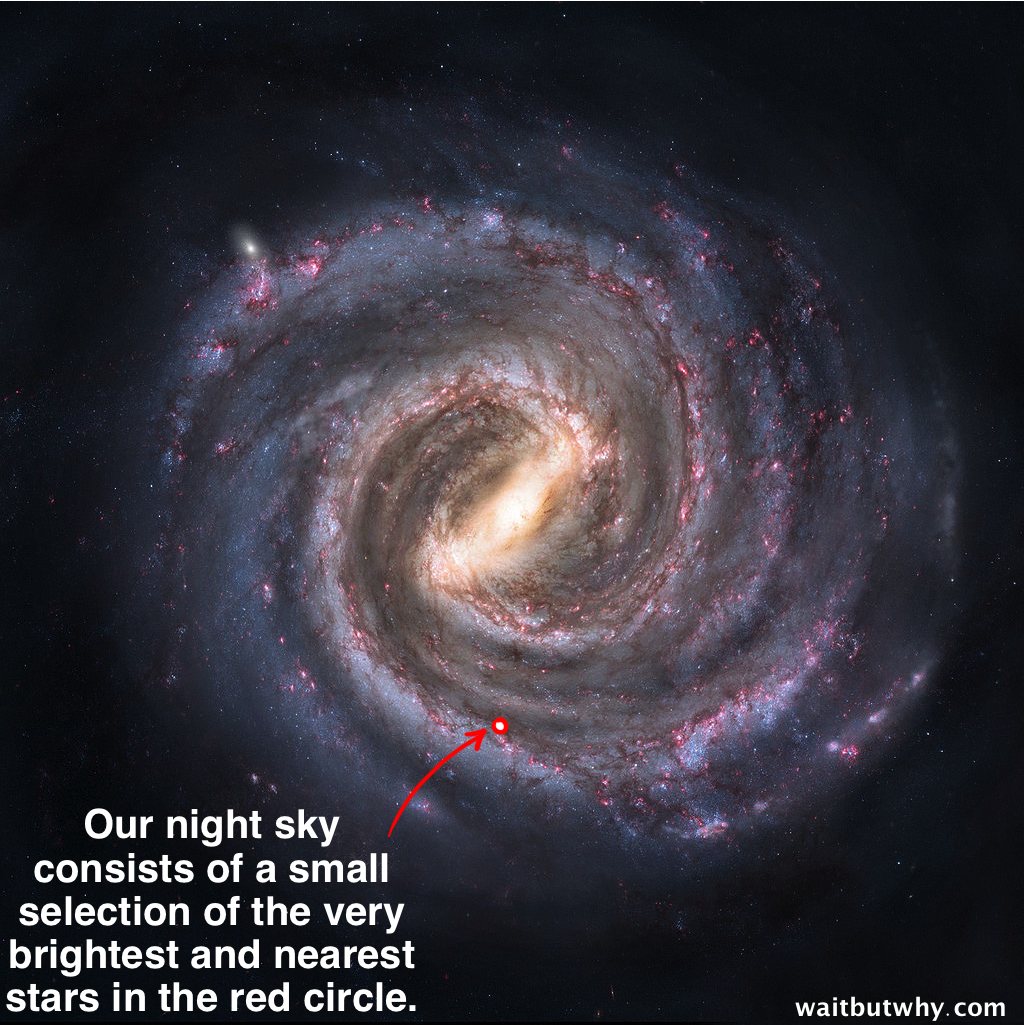 100 bilhões de ✪
5% das ✪ são ⊙
=
5 bilhões de ⊙
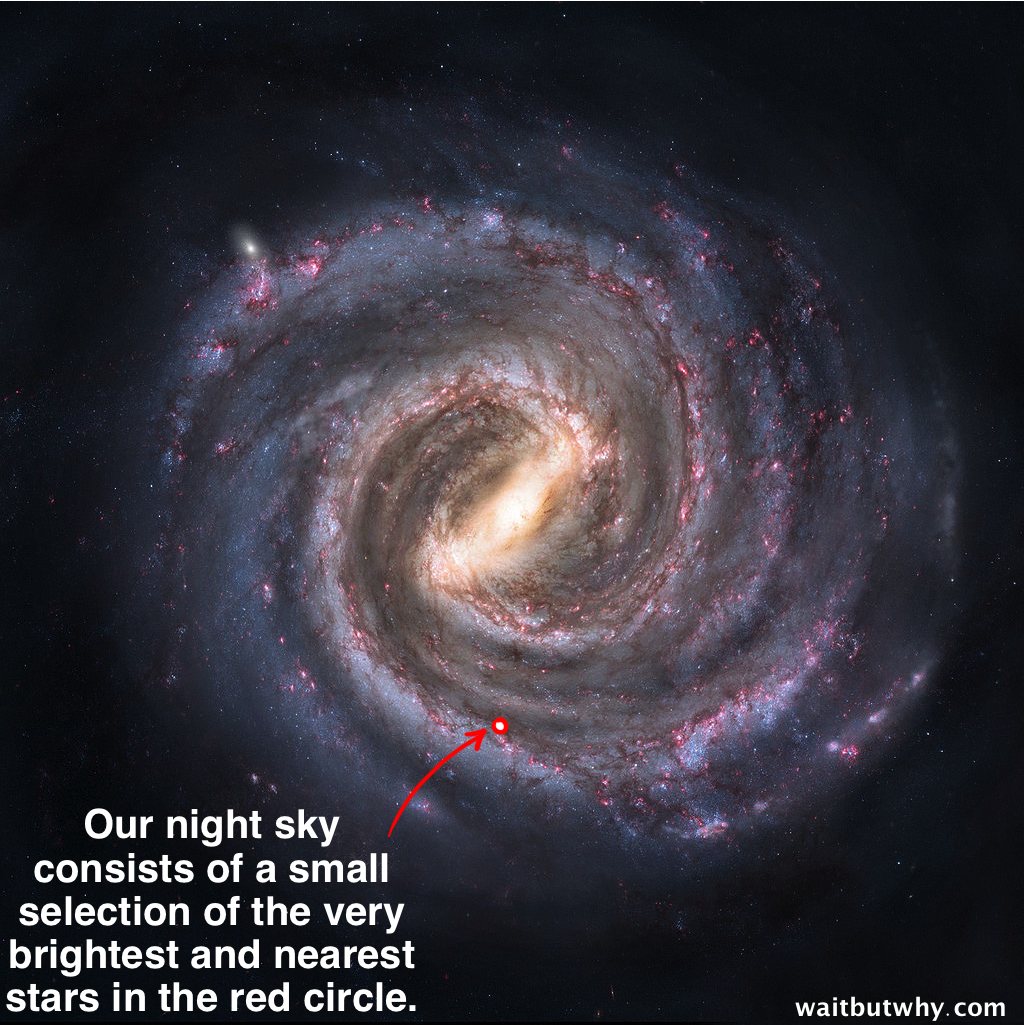 100 bilhões de ✪
5% das ✪ são ⊙
=
5 bilhões de ⊙
20% dos ⊙ tem uma ⊕
 =
1 bilhão de ⊕
na Via Láctea
Quantos desenvolvem vida? 
Quantas dessas vidas se tornam inteligentes?
Quantos desenvolvem vida? 1%
Quantas dessas vidas se tornam inteligentes? 1%
Quantos desenvolvem vida? 1%
Quantas dessas vidas se tornam inteligentes? 1%
100 mil civilizações inteligentes na Via Láctea
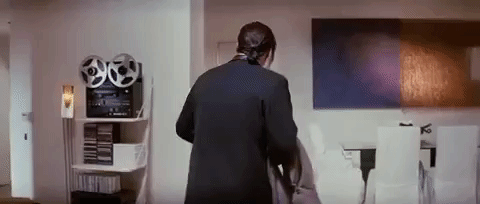 “Cadê todo mundo?”
O Paradoxo de fermi (1950)
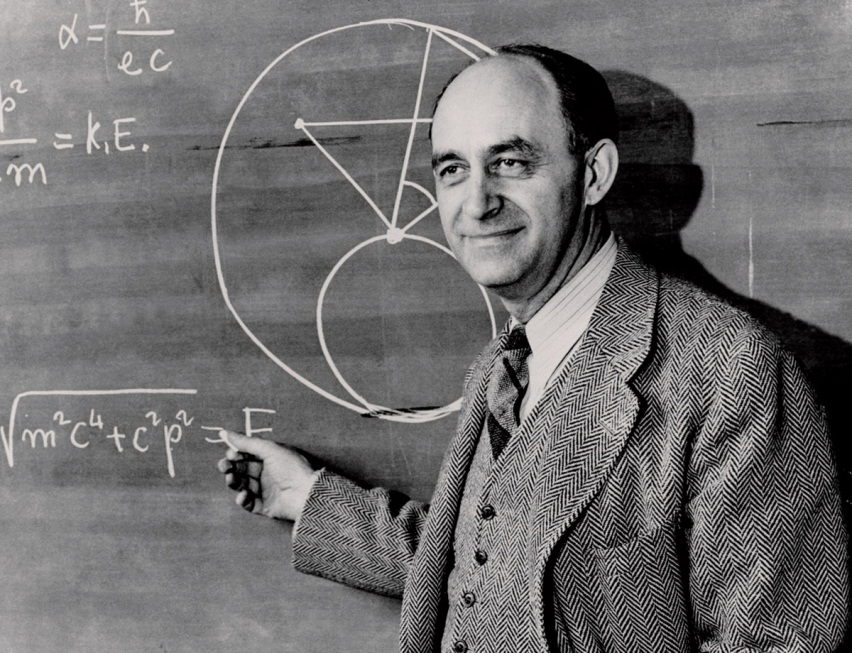 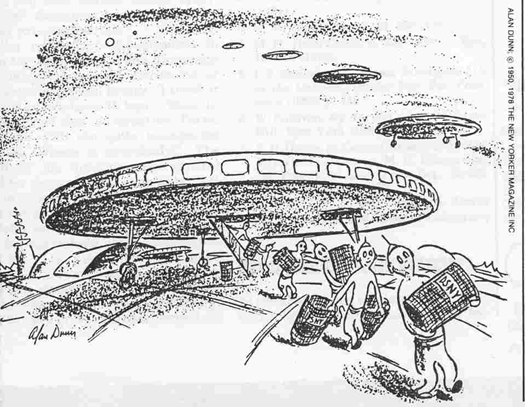 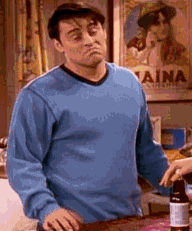 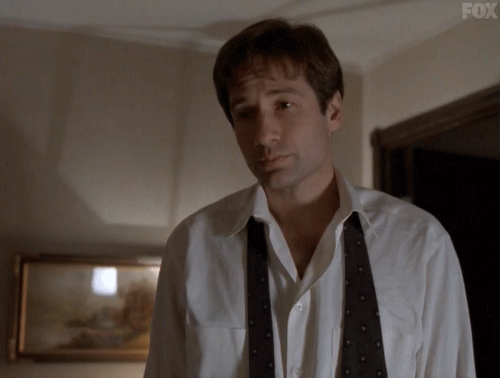 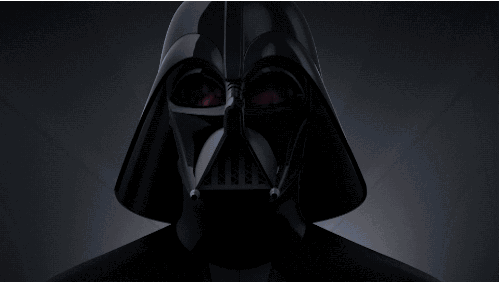 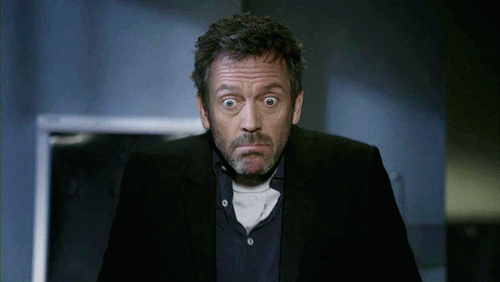 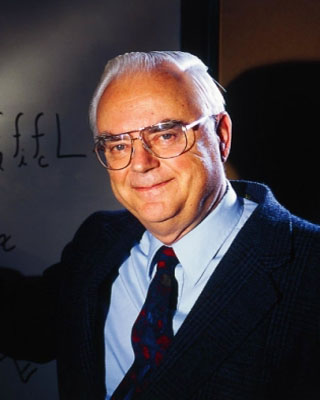 A EQUAÇÃO DE DRAKE (1961)
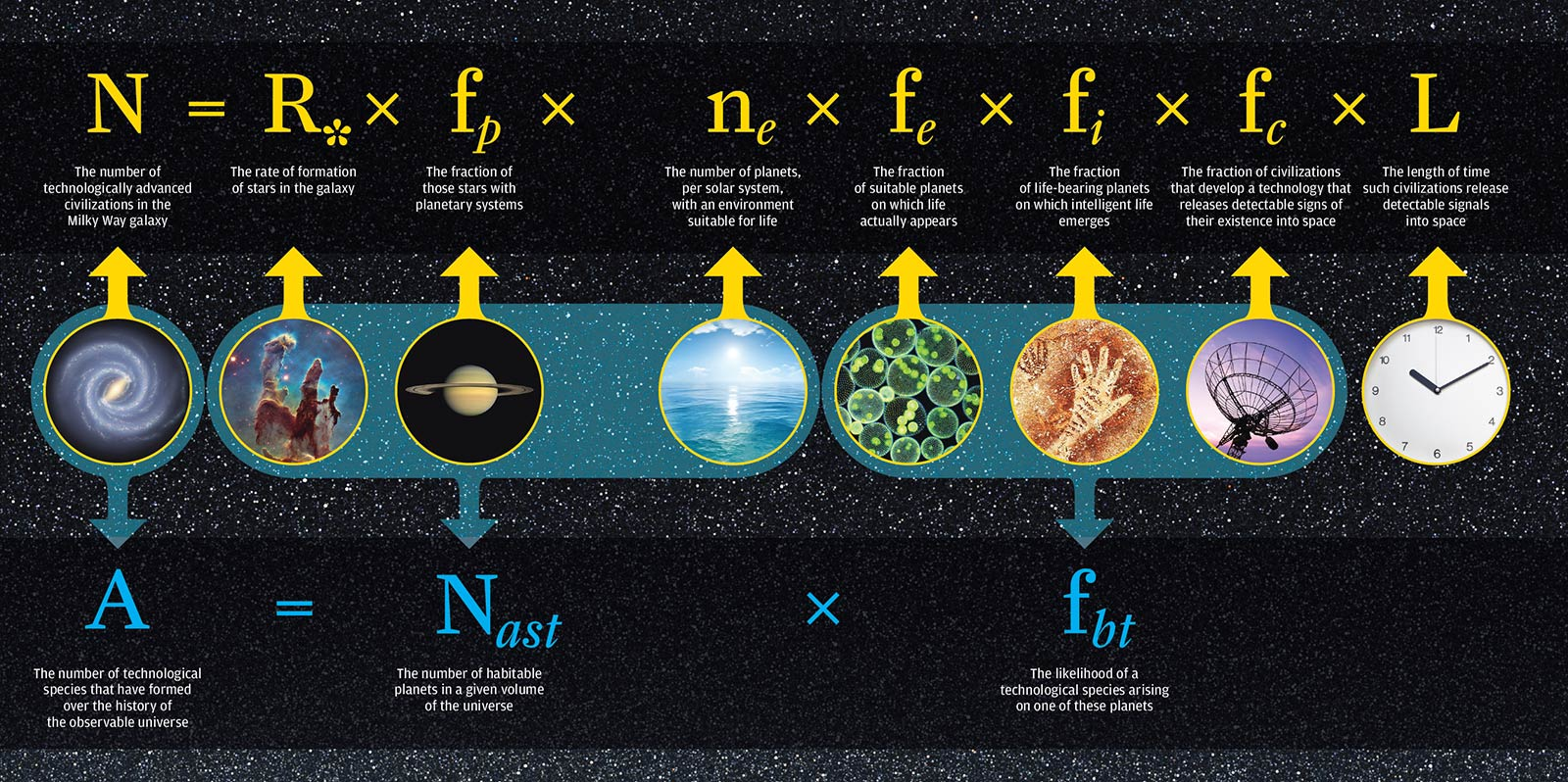 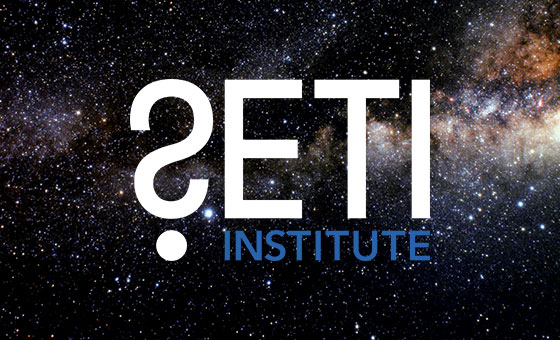 SETI: BUSCANDO SINAIS
ENCERRADOS:
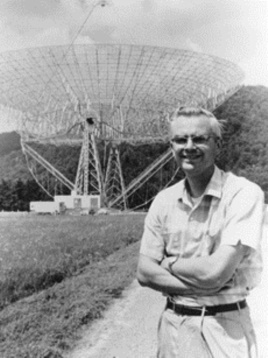 1924: Dia do “rádio-silêncio” nacional
1960: Projeto Ozma
1971: Projeto Cyclops
1981: Sentinel -> META -> Beta
1992: MOP e Projeto Fênix
Frank Drake
A mensagem de Arecibo (1974)
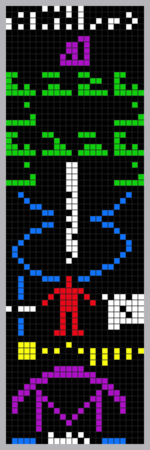 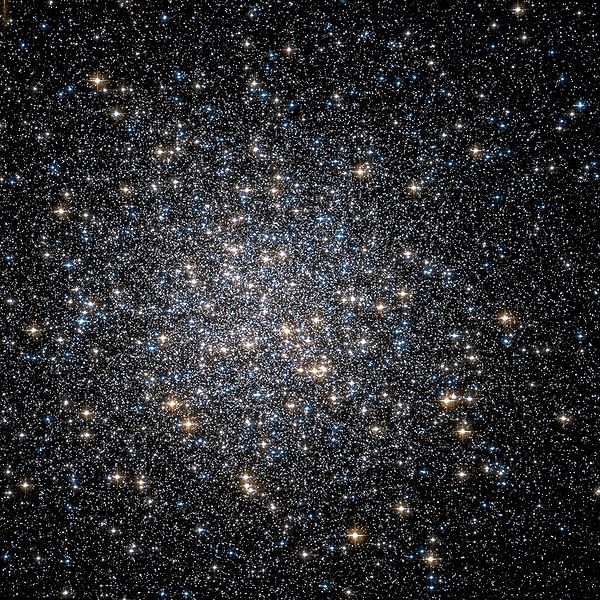 M13 – 21 mil anos-luz, 300 mil estrelas
A mensagem de Arecibo
Números de 1 a 10
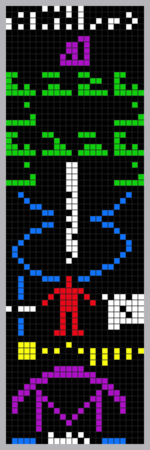 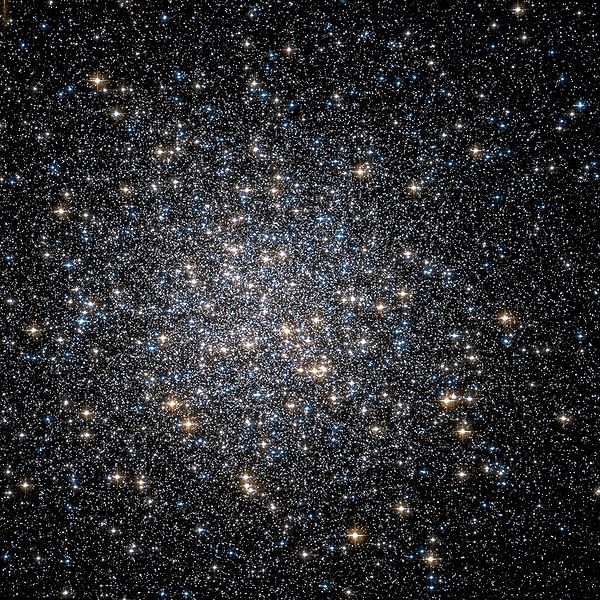 1, 6, 7, 8, 15 = H, C, N, O, P
Açúcares e bases do DNA
Dupla hélice
Altura, humano, população
Planetas
Radiotelescópio
Diâmetro de Arecibo
M13 – 21 mil anos-luz, 300 mil estrelas
1979: SERENDIPSearch for Extraterrestrial Radio Emissions from Nearby Developed Intelligent Populations
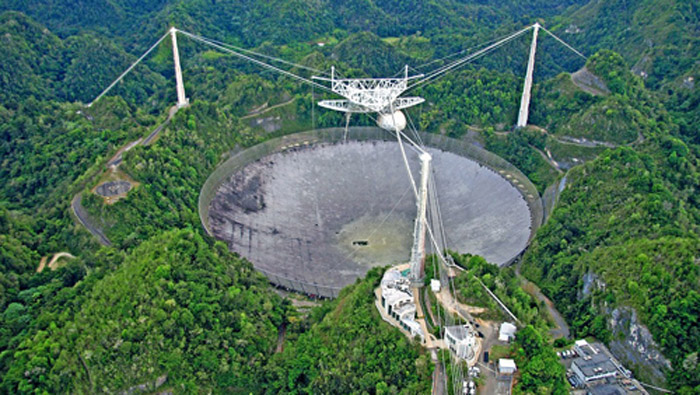 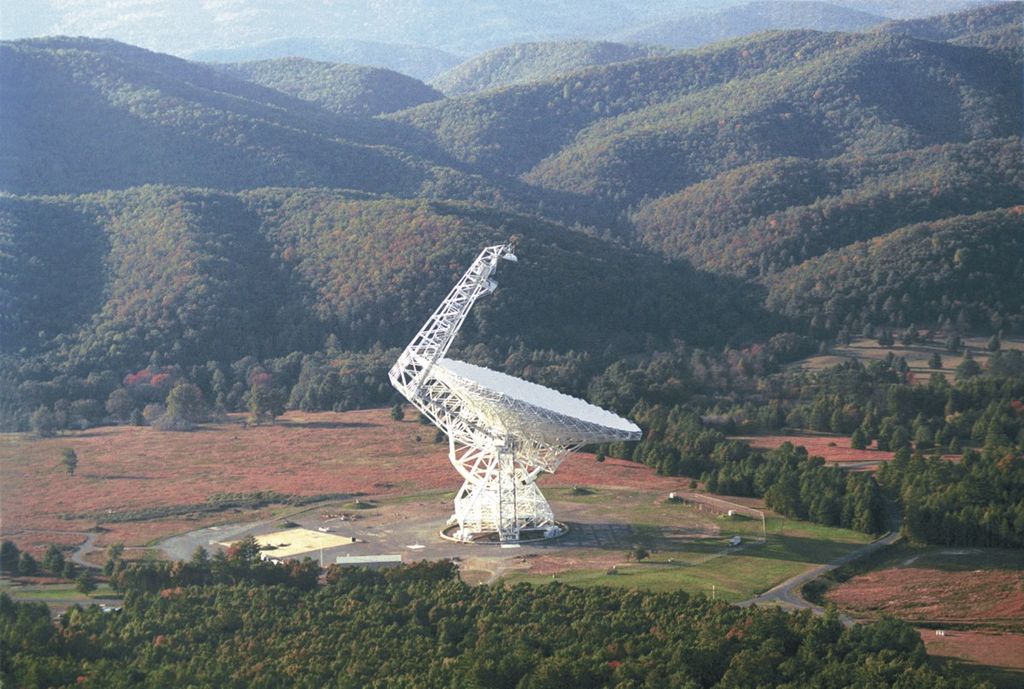 Arecibo (Porto Rico)
Green Bank (West Virginia)
2007: Allen Telescope Array (ATA)
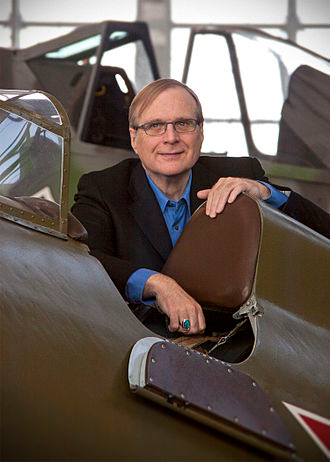 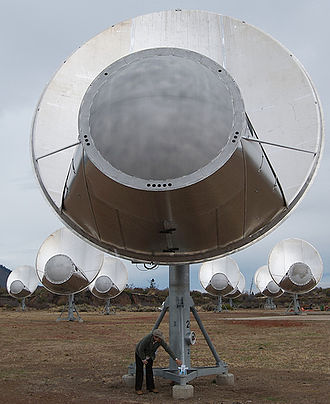 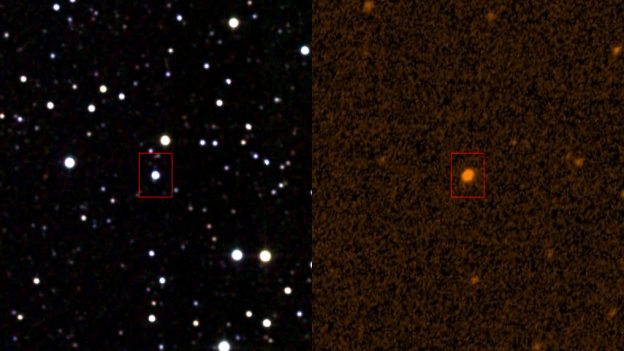 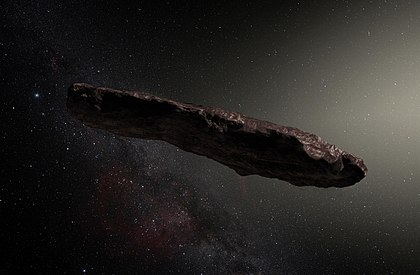 42 antenas (California)
2016: FASTFive hundred meter Aperture Spherical Telescope
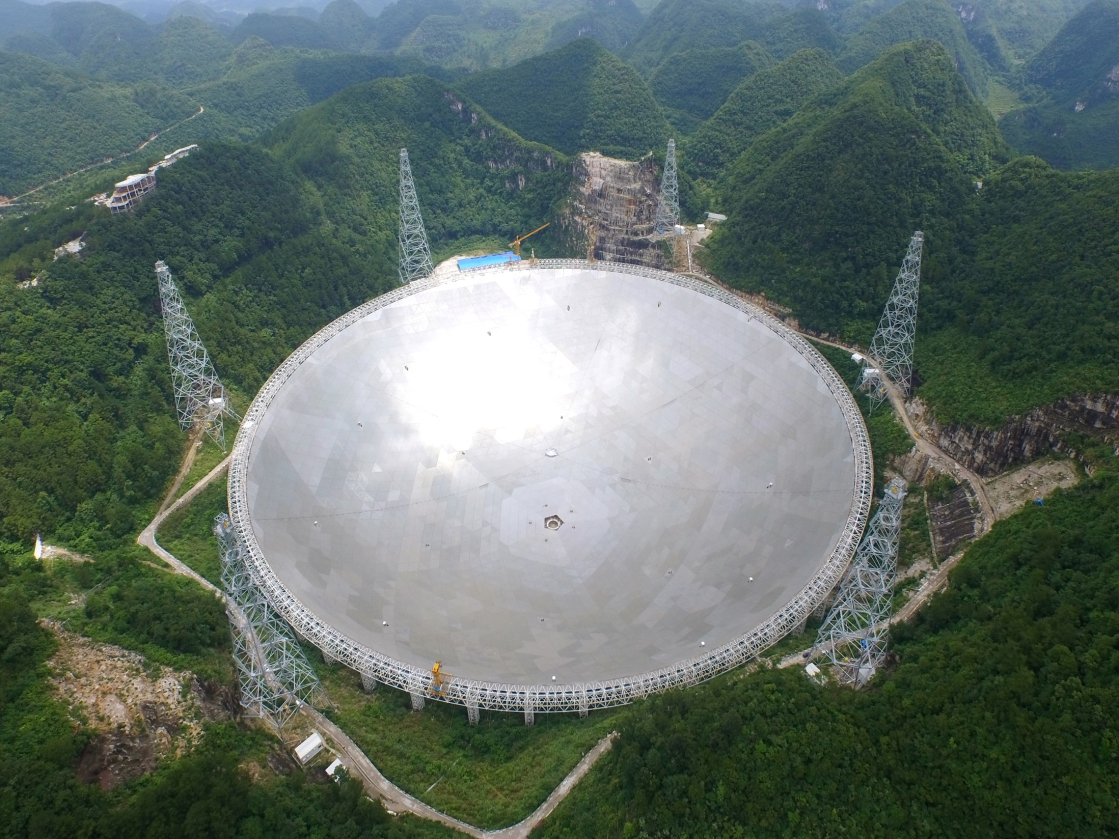 China
SETI@HOMEhttps://setiathome.berkeley.edu/
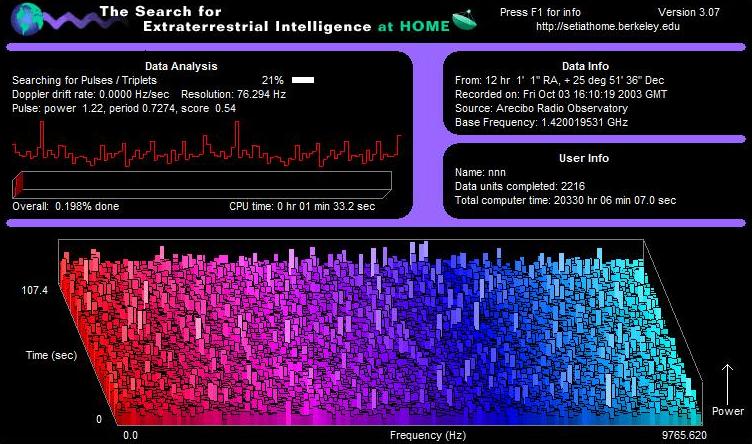 2016: Iniciativa Breakthrough
Listen  |  Watch  |  Message  |  Starshot
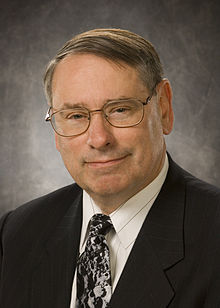 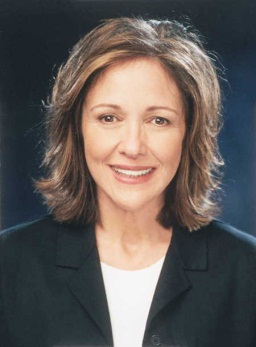 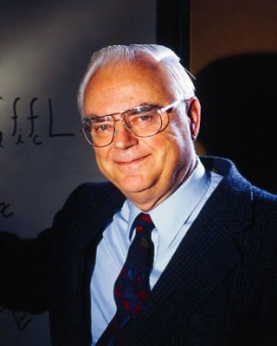 Frank Drake
Ann Druyan
Pete Worden
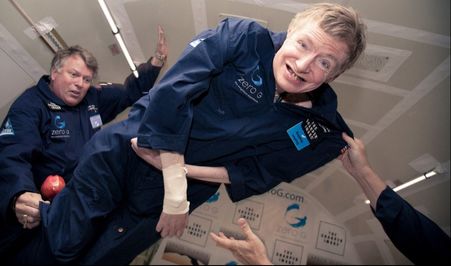 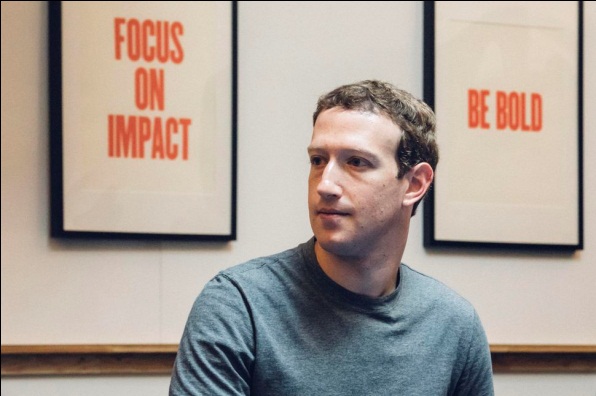 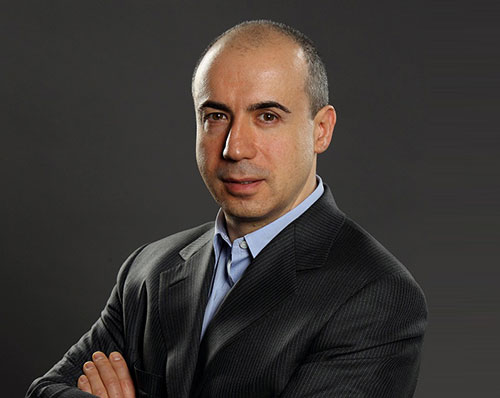 Mark Zuckerberg
Stephen Hawking
Yuri Milner
Yuri Milner
Cori Bargmann
Sarah Brightman
Magnus Carlsen
Ding Chen
Frank Drake
Ann Druyan
Stephen Hawking
Paul Horowitz
Garik Israelian
Lisa Kaltenegger
Nikolay Kardashev
Mark Kelly
Eric Lander
Alexey Leonov




Avi Loeb
Seth MacFarlane
Geoff Marcy
Kenneth Rogof
Dimitar Sasselov
Sara Seager
Sujan Sengupta
Seth Shostak
Thomas Stafford
Jill Tarter
Kip Thorne
James Watson
Steven Weinberg
Edward Witten
Pete Worden
Shinya Yamanaka
O QUE PROCURAR?
Pulsos repetidos em um padrão
Série de números “especiais”
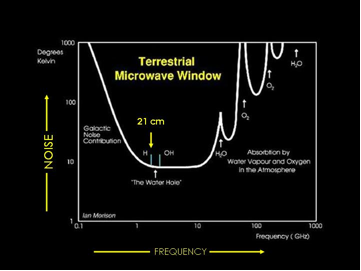 Quantos sinais etSjá foram confirmados?
0
Hipótese 1:Não estamos sozinhos, mas...
Perdemos o sinal.
Perdemos o sinal.
Civilizações não se comunicam/interferem.
Perdemos o sinal.
Civilizações não se comunicam/interferem.
Nossa tecnologia e ciência são primitivas.
Perdemos o sinal.
Civilizações não se comunicam/interferem.
Nossa tecnologia e ciência são primitivas.
Colonização é ridículo.
Hipótese 2:estamos sozinhos mesmo
Escala de Kardashev
0.x
I
II
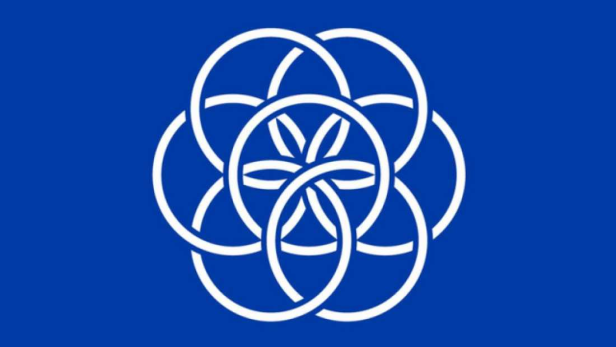 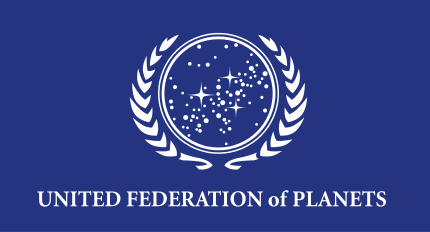 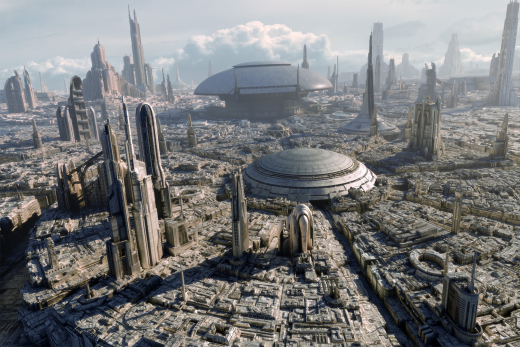 III   (1%)
IV
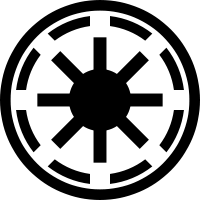 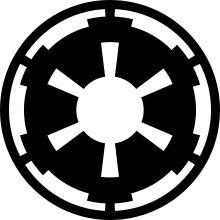 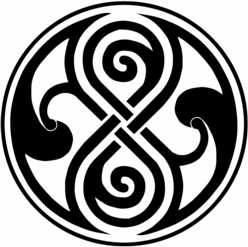 Somos os primeiros?
Civilização III
Origem da vida
Nós
Outras espécies
Avanço da espécie
Somos raros?
Civilização III
Origem da vida
Nós
Outras espécies
O grande filtro
Avanço da espécie
Estamos condenados?
Civilização III
Origem da vida
Nós
Outras espécies
O grande filtro
Avanço da espécie
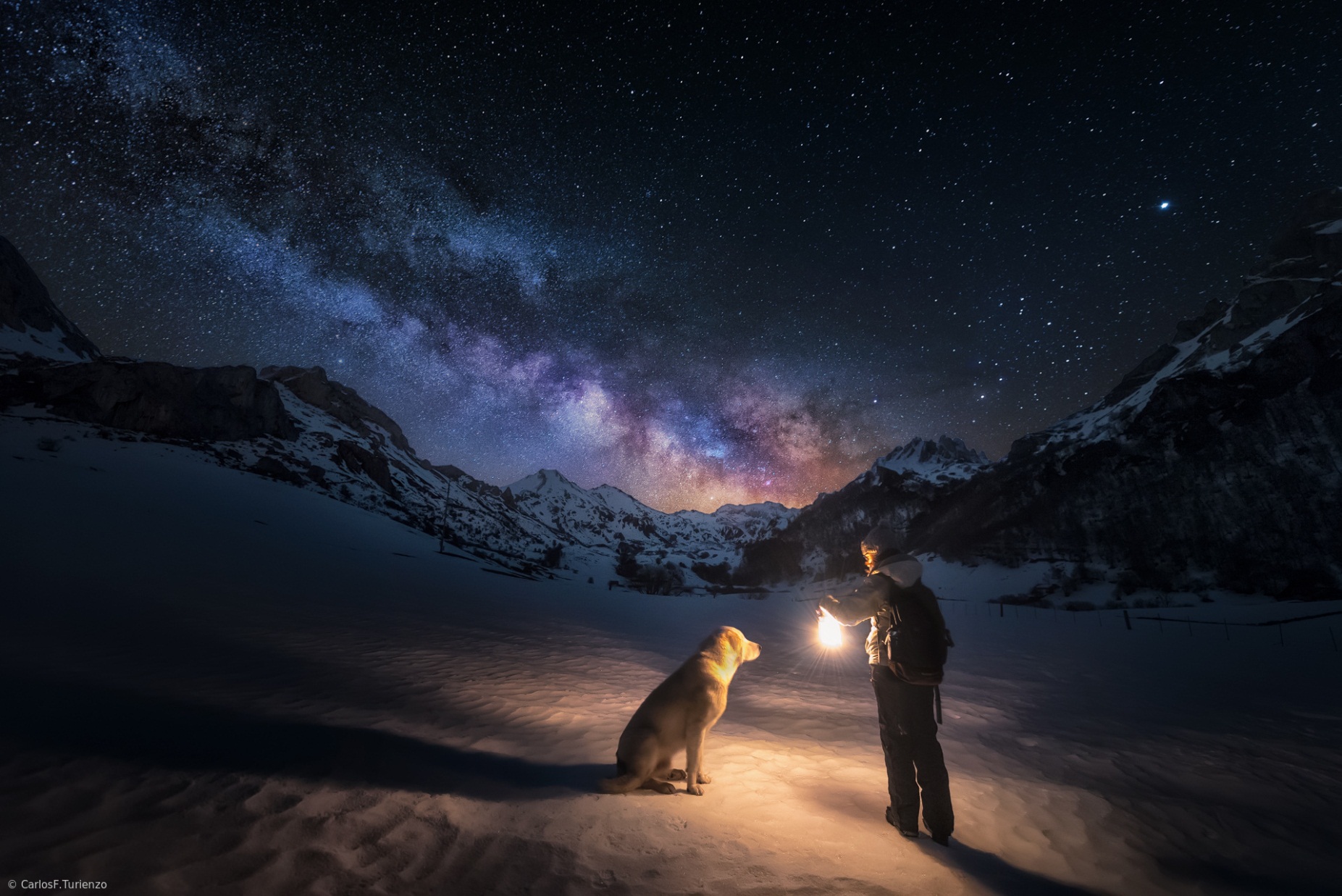 “Existem apenas duas possibilidades:
ou estamos sozinhos no universo, ou não.
E as duas são igualmente aterrorizantes.”
Arthur C. Clarke
Créditos: https://carlosfturienzo.com
Referências:

https://www.universetoday.com/39966/drake-equation-1/
https://www.rochester.edu/news/are-we-alone-in-the-universe/
https://futurism.com/drake-equation-tell-future-humanity/
https://waitbutwhy.com/2014/05/fermi-paradox.html
https://blog.adafruit.com/2016/05/24/are-we-alone-the-drake-equation-then-now-with-interactive-probabilities/
https://www.universetoday.com/39966/drake-equation-1/
https://en.wikipedia.org/wiki/Drake_equation
https://en.wikipedia.org/wiki/Fermi_paradox
https://en.wikipedia.org/wiki/Search_for_extraterrestrial_intelligence
http://breakthroughinitiatives.org/
http://www.princeton.edu/~achaney/tmve/wiki100k/docs/Kardashev_scale.html
https://en.wikipedia.org/wiki/Kardashev_scale
https://www.seti.org/seti-institute/project/details/seti-observations


Canal LINDO Kurzgezagt:
https://www.youtube.com/watch?v=1fQkVqno-uI
https://www.youtube.com/watch?v=UjtOGPJ0URM

Instagram lindo: www.instagram.com/milkywaychasers 



Em português:
https://exame.abril.com.br/ciencia/alienigenas-veem-terra-como-zoologico-diz-astrofisico/
https://universoracionalista.org/o-paradoxo-de-fermi-nao-e-um-paradoxo-e-nao-e-de-fermi/
Obrigada! 
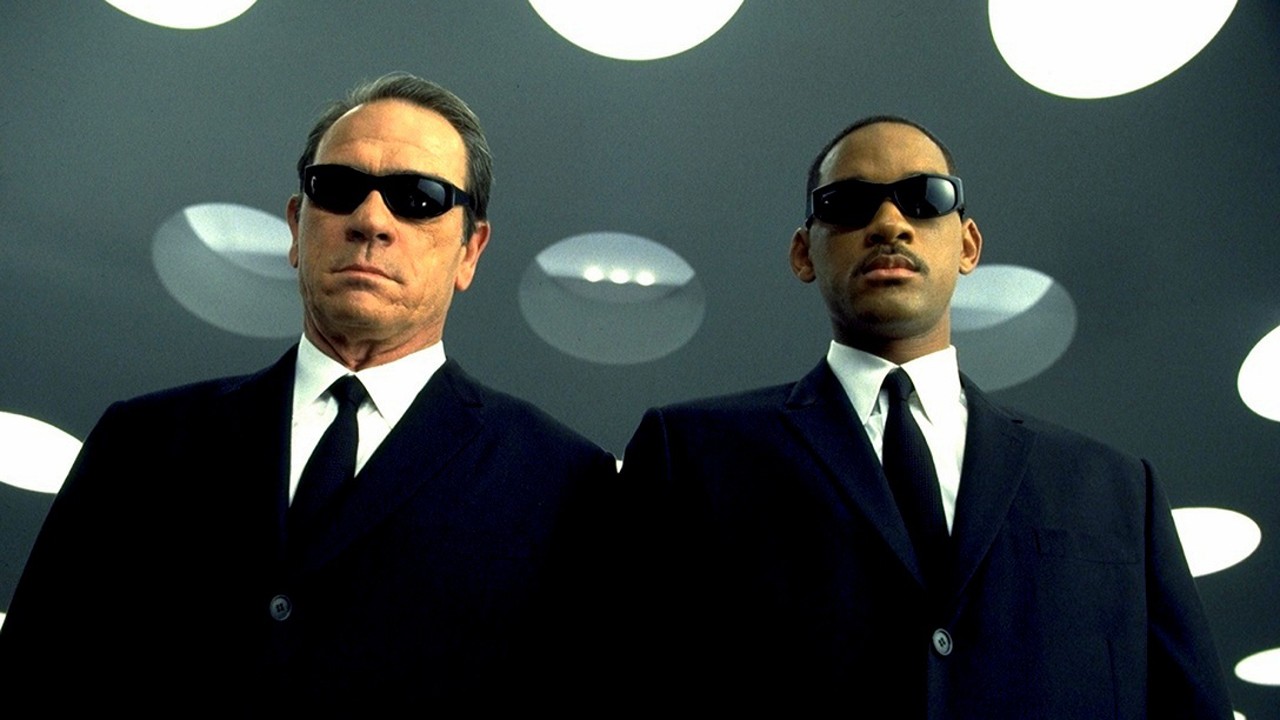